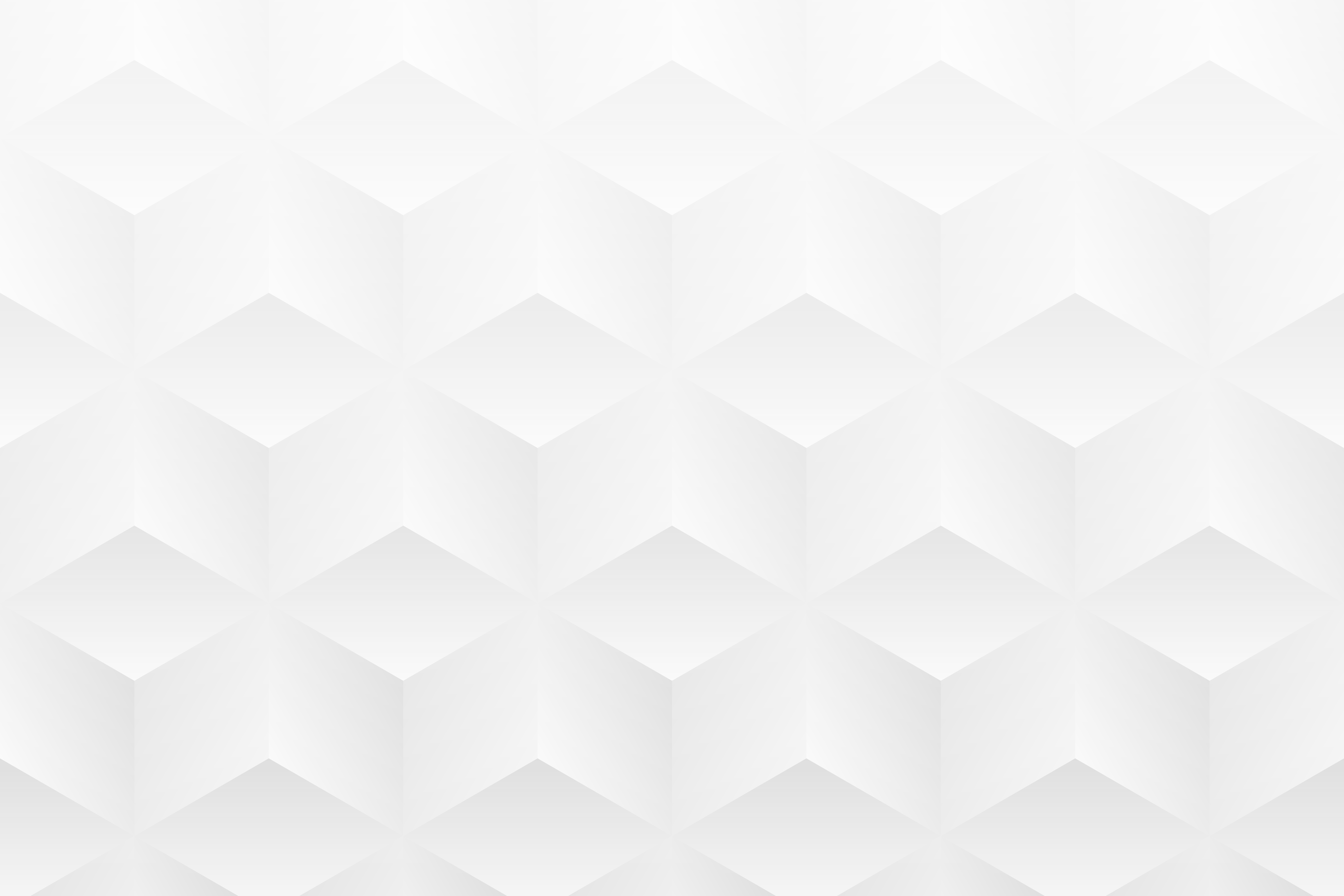 SINGLE-SLIDE CASE STUDY PRESENTATION TEMPLATE FOR POWERPOINT EXAMPLE
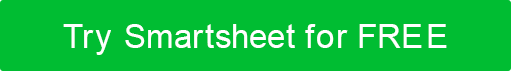 CASE STUDY FOR POSITIVE CHARGE EV SOLUTIONS
CREATED BY
Romy Bailey

Date Created: MM/DD/YY
CASE STUDY for POSITIVE CHARGE
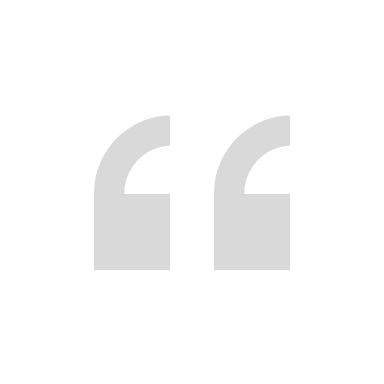 SOLUTION
APPROACH
PROBLEM
The revolution in EV logistics is not just about the vehicles but also about the supporting infrastructure.
Positive Charge introduced an innovative network of high-speed, multi-point EV charging stations. 
These stations are strategically located in key logistics hubs to maximize accessibility and reduce downtime for electric logistics fleets.
Our approach involved in-depth analysis of logistics routes to identify optimal locations for charging stations. We partnered with local businesses for station placement, ensuring minimal disruption. 
Our team also implemented advanced software for seamless charging schedule management, integrating real-time data to optimize usage.
In urban areas, the lack of efficient and accessible EV charging stations hindered the adoption of electric vehicles, particularly among logistics companies. 
Our research indicated a 30% decrease in operational efficiency due to limited charging infrastructure.
- Dr. Emily Zhau, Lead Transportation Engineer, EV Innovations Inc.
Positive Charge's network has been a game changer for urban logistics, reducing our fleet's charging time by 40%.
- Denis Vidal, Fleet Manager, Efficient Logistics Solutions
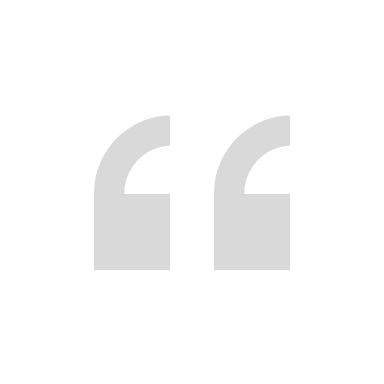